Pharmacokinetics
The "standard" dose of a drug is based on trials in healthy volunteers and patients with average ability to absorb, distribute, and eliminate the drug . This dose will not be suitable for every patient. Several physiologic processes (eg, maturation of organ function in infants) and pathologic processes (eg, heart failure, renal failure) dictate dosage adjustment in individual patients. These processes modify specific pharmacokinetic parameters
The two basic parameters are;
 clearance, the measure of the ability of the body to eliminate the drug; 
 volume of distribution, the measure of the apparent space in the body available to contain the drug.
Half-LifeHalf-life (t1/2) is the time required to change the amount of drug in the body by one-half during elimination (or during a constant infusion). The time course of drug in the body will depend on both the volume of distribution and the clearance
Half-life is useful because it indicates the time required to attain 50% of steady state. Disease states can affect both of the physiologically related primary pharmacokinetic parameters: volume of distribution and clearance. A change in half-life will not necessarily reflect a change in drug elimination. For example, patients with chronic renal failure have decreased renal clearance of digoxin but also a decreased volume of distribution; the increase in digoxin half-life is not as great as might be expected based on the change in renal function
Drug AccumulationWhenever drug doses are repeated, the drug will accumulate in the body until dosing stops. This is because it takes an infinite time (in theory) to eliminate all of a given dose. In practical terms, this means that if the dosing interval is shorter than four half-lives, accumulation will be detectable.
BioavailabilityBioavailability is defined as the fraction of unchanged drug reaching the systemic circulation following administration by any route .
For an intravenous dose of the drug, bioavailability is assumed to be equal to unity. For a drug administered orally, bioavailability may be less than 100% for two main reason incomplete extent of absorption and first-pass elimination.
A. EXTENT OF ABSORPTIONAfter oral administration, a drug may be incompletely absorbed, eg, only 70% of a dose of digoxin reaches the systemic circulation. This is mainly due to lack of absorption from the gut. Other drugs are either too hydrophilic (eg, atenolol) or too lipophilic (eg, acyclovir) to be absorbed easily, and their low bioavailability is also due to incomplete absorption. If too hydrophilic, the drug cannot cross the lipid cell membrane; if too lipophilic, the drug is not soluble enough to cross the water layer adjacent to the cell.
B. FIRST-PASS ELIMINATIONFollowing absorption across the gut wall, the portal blood delivers the drug to the liver prior to entry into the systemic circulation. A drug can be metabolized in the gut wall or even in the portal blood, but most commonly it is the liver that is responsible for metabolism before the drug reaches the systemic circulation. In addition, the liver can excrete the drug into the bile. Any of these sites can contribute to this reduction in bioavailability, and the overall process is known as first-pass elimination
C. RATE OF ABSORPTION
 The rate of absorption is determined by the site of administration and the drug formulation. Both the rate of absorption and the extent of input can influence the clinical effectiveness of a drug.
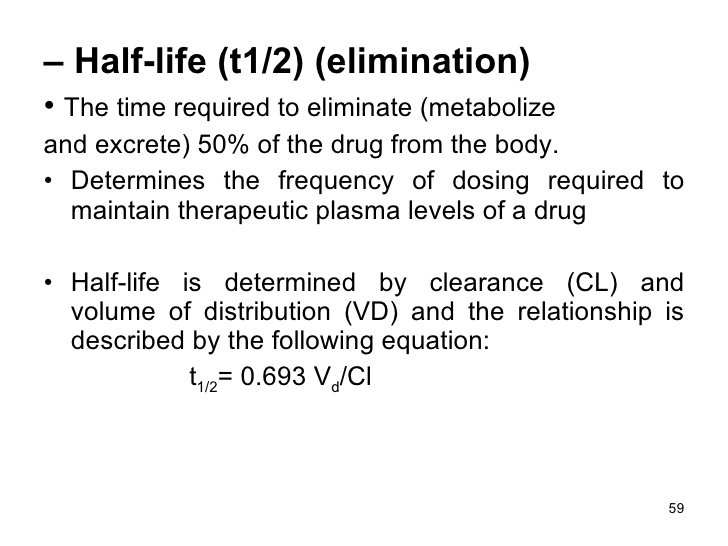